Missionary Care
Gracious Heavenly Father, You have blessed our missionary Victoria Damini with strength and wisdom to complete her first phase of overseas missions work in two countries in Southeast Asia for five years, Hallelujah. At the end of this month, she will come back to Sarawak to begin her three-month "Home Assignment". May God grant her good
1/3
Missionary Care
rest and sweet reunion with her family and friends. At the same time, we ask the Holy Spirit to empower her as she shares her mission experiences in many churches in Sarawak, so that more Methodists can participate in overseas missions. When Victoria comes back to Sarawak, two other young missionaries continue to shepherd the girls from
2/3
Missionary Care
various countries in the Refugee Girls' Shelter. We pray that the Holy Spirit works mightily in these children's lives, for they have experienced flight, abuse, rape, and poverty. May they experience healing and deliverance in the grace that is in Jesus Christ. In the name of the risen Healer Jesus, Amen.
3/3
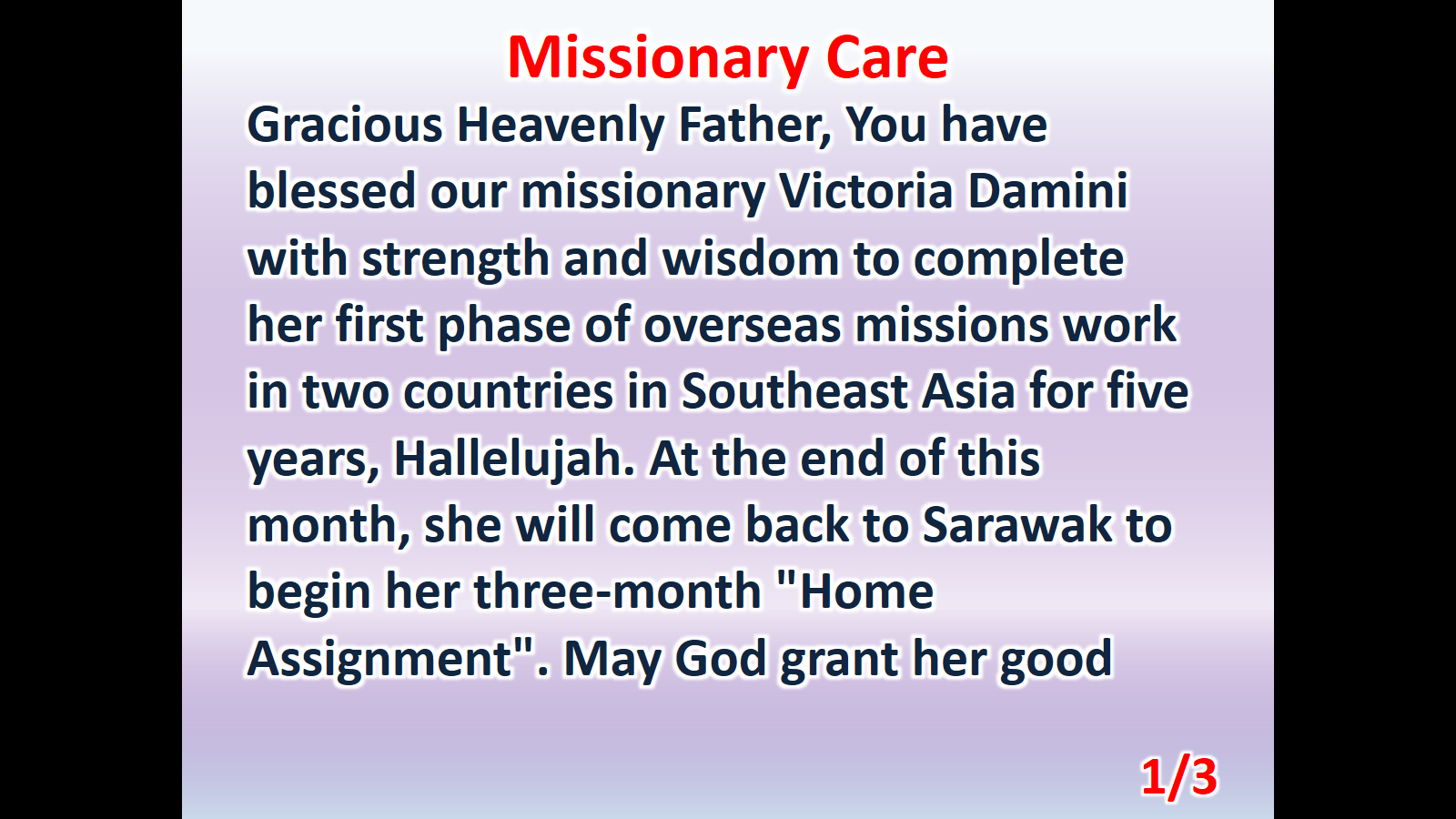 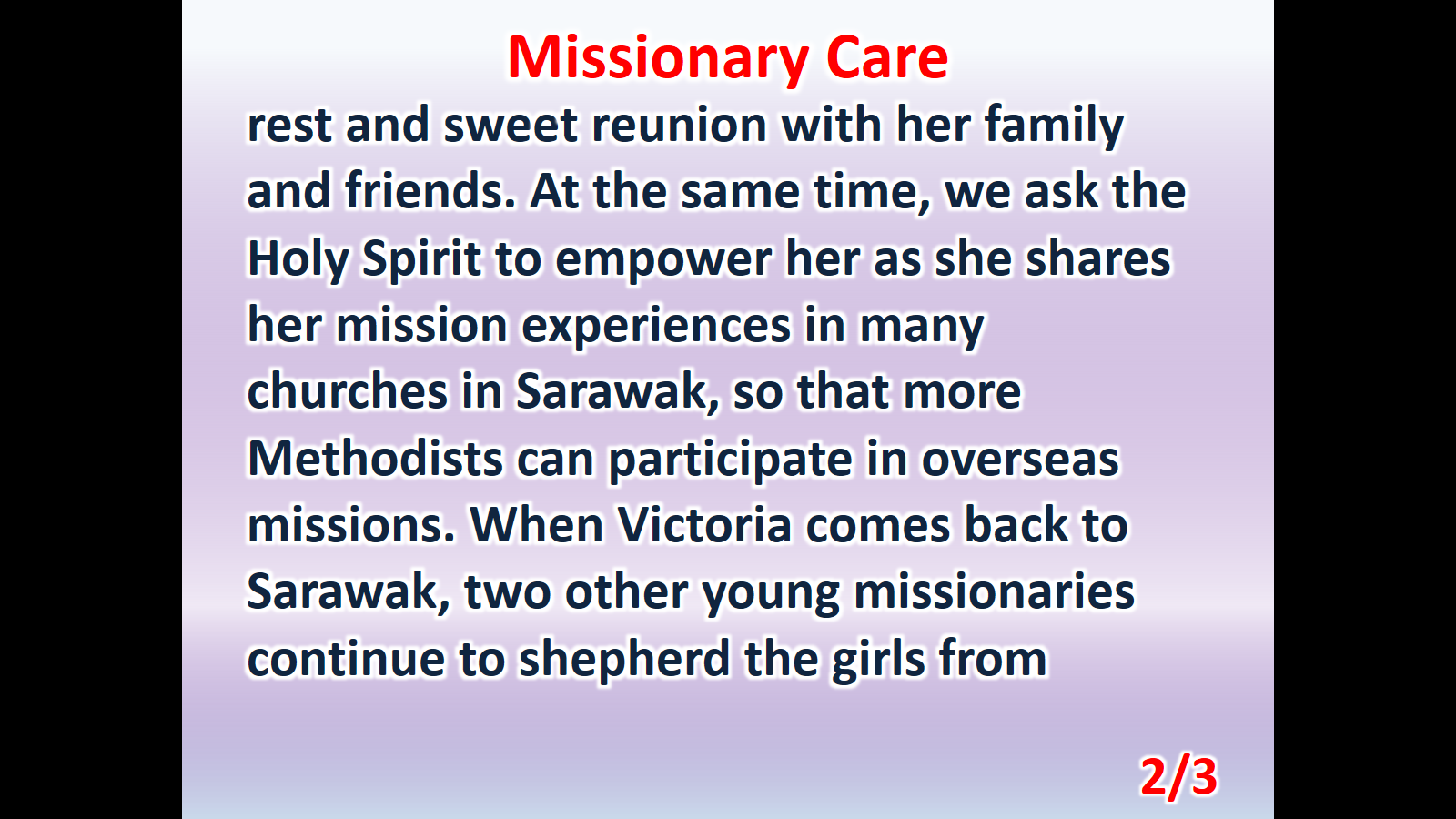 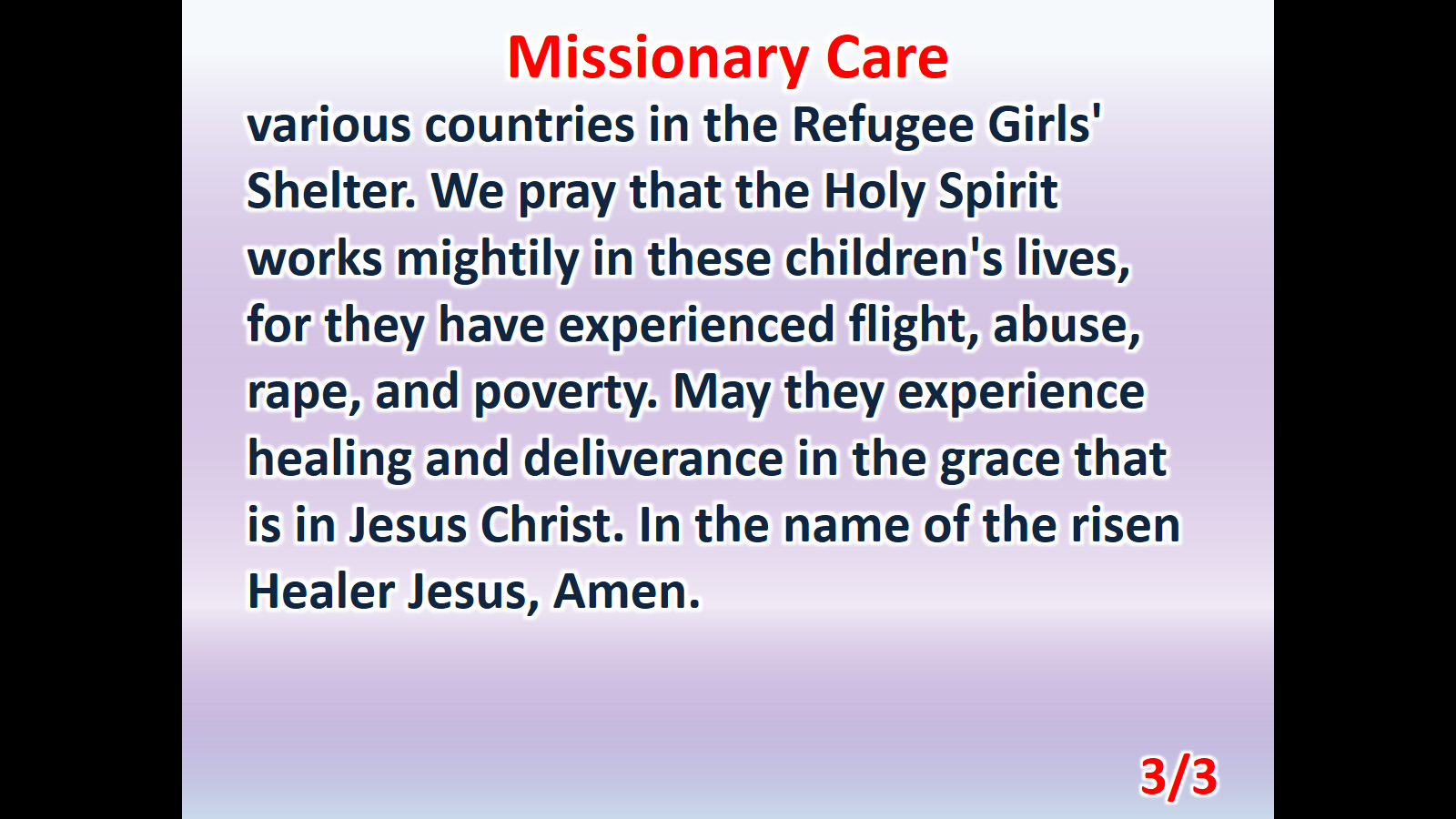